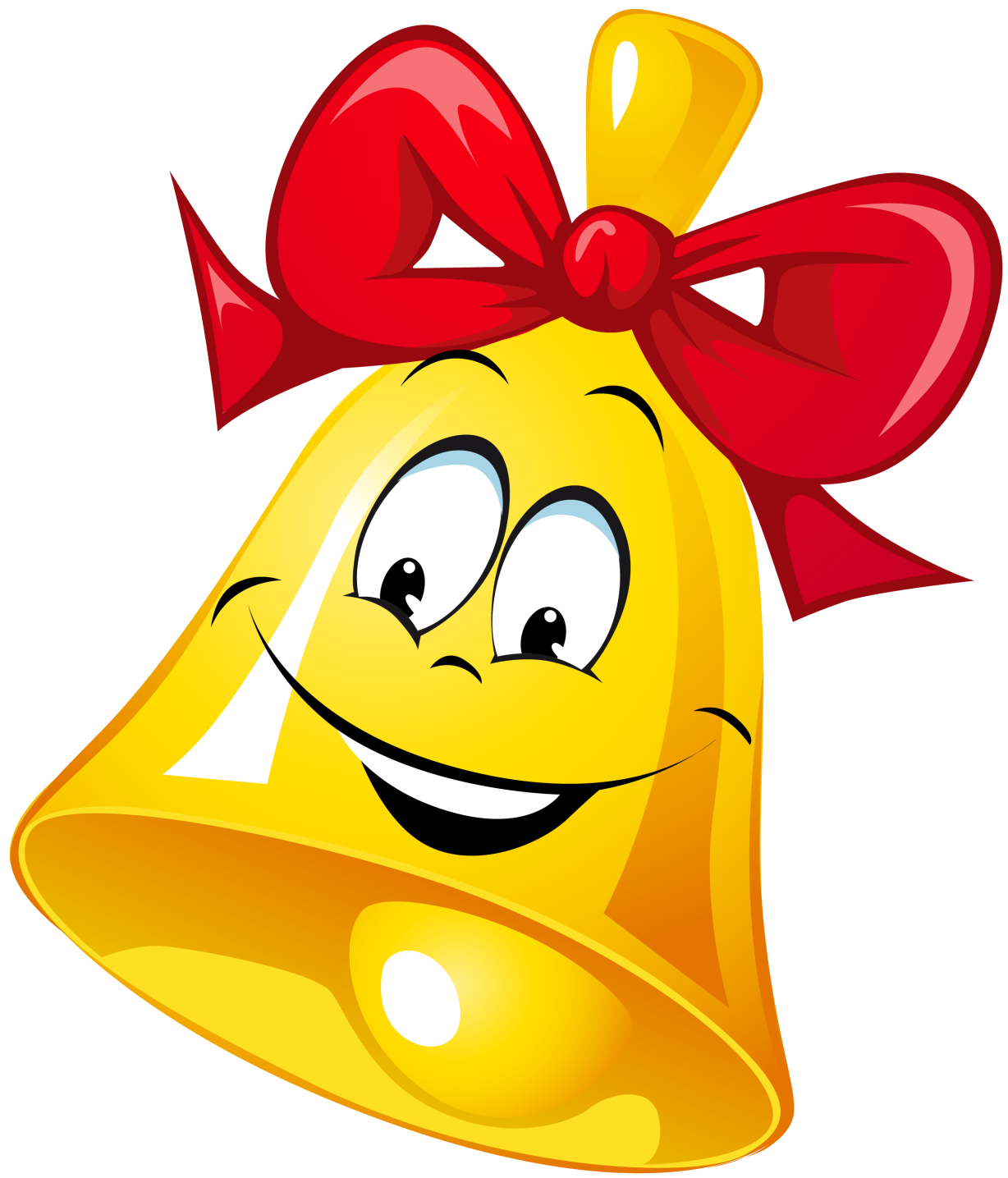 HELLO!
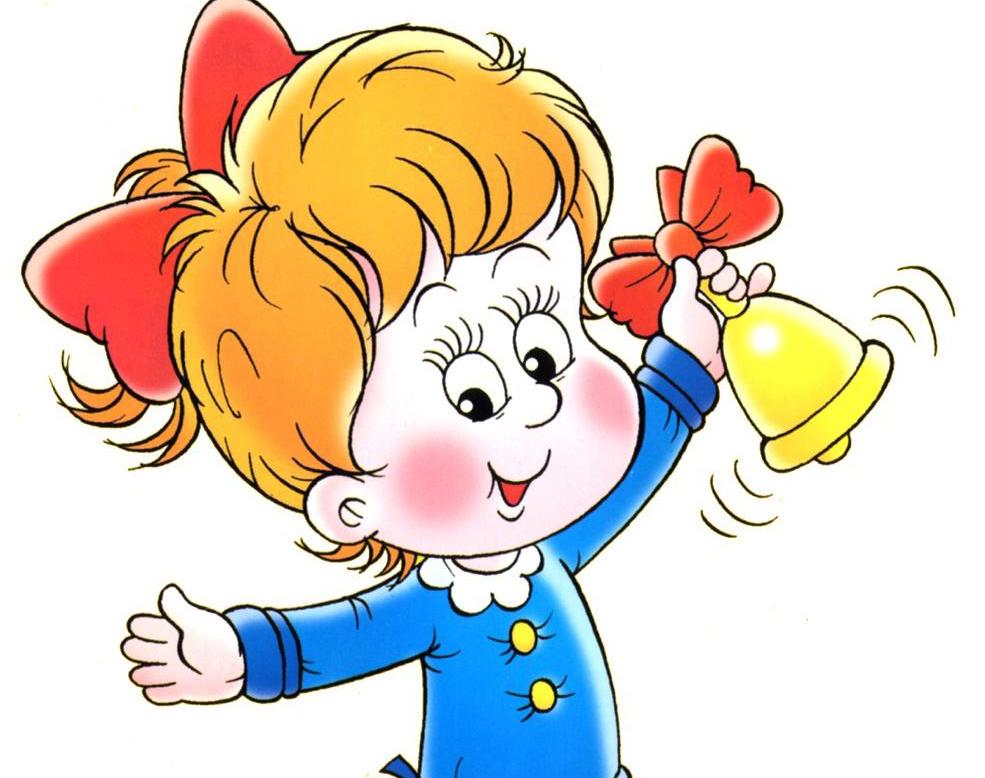 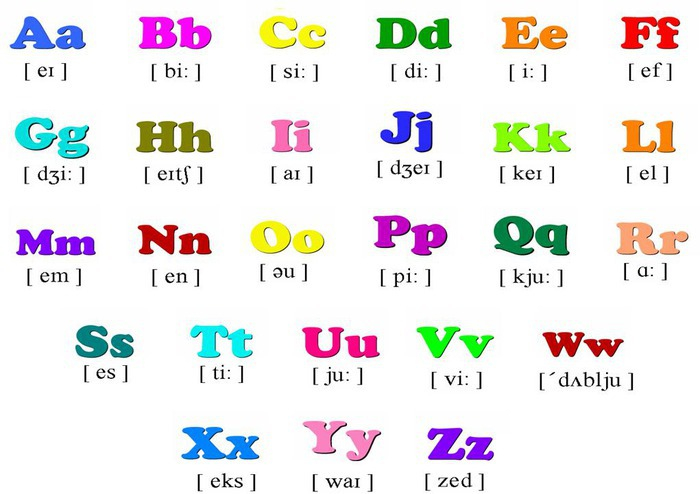 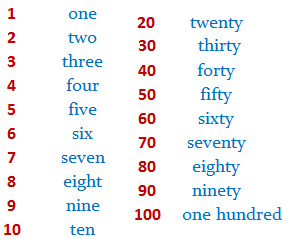 The Theme of the lesson  is -
«Travelling»
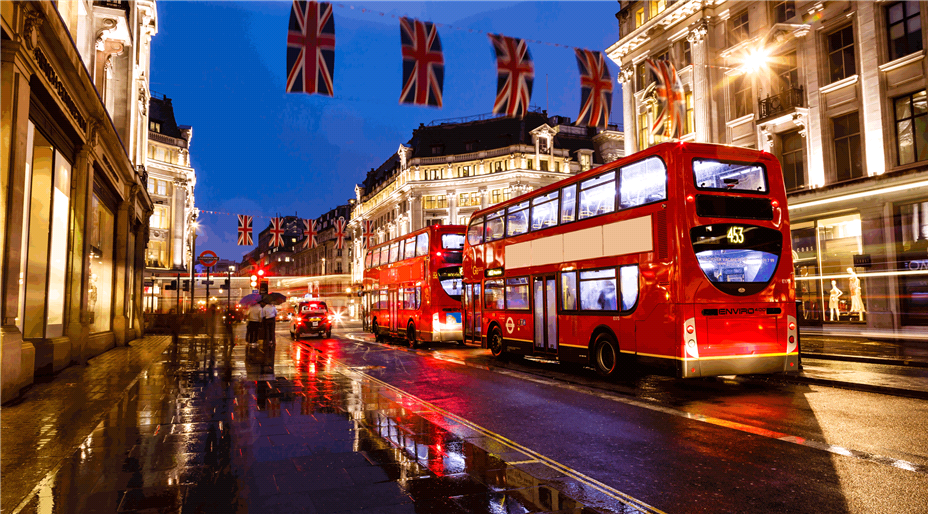 The motto of the Lesson is :
 "The world is a book, and those who do not travel, read only a page."
Phonetic drill
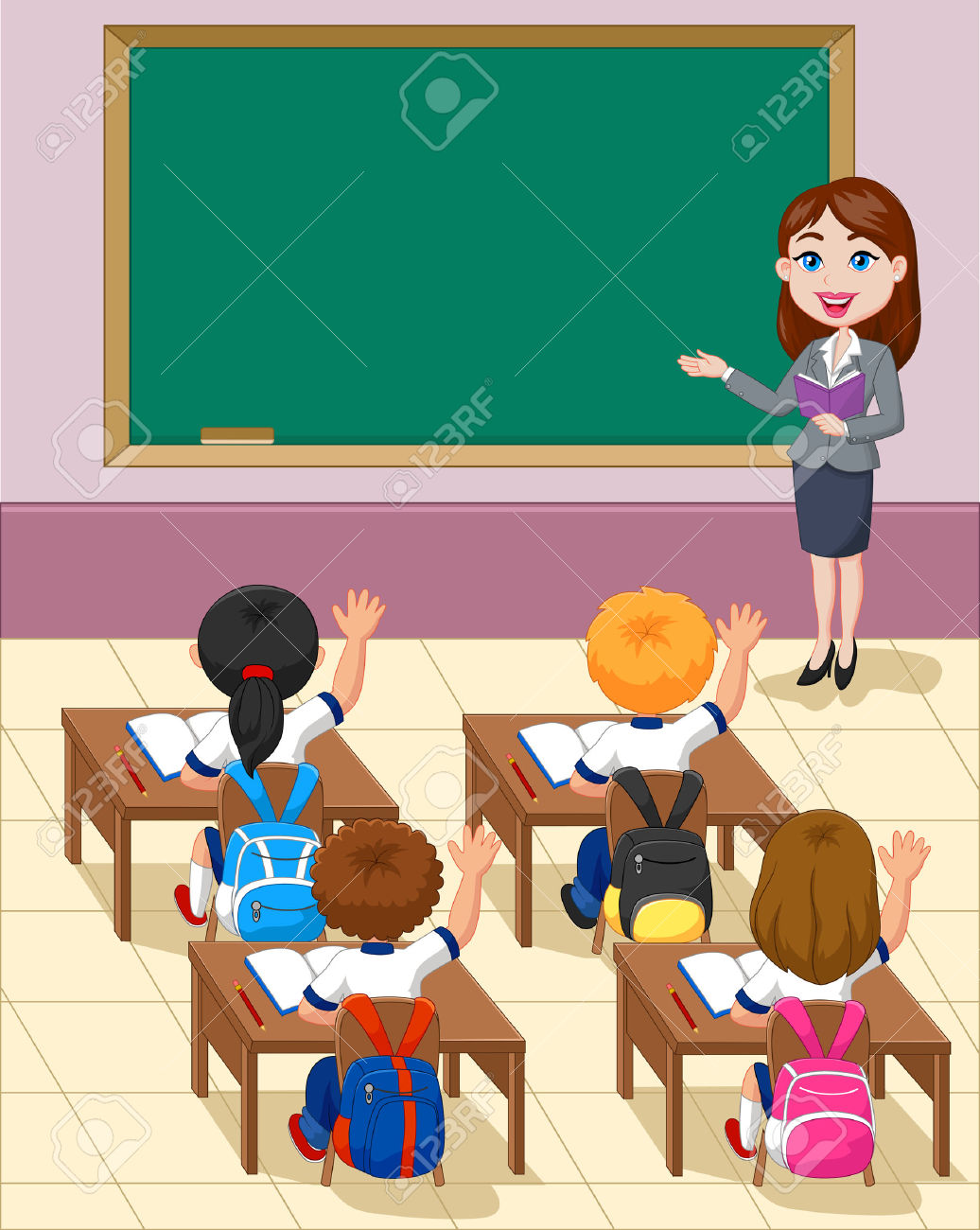 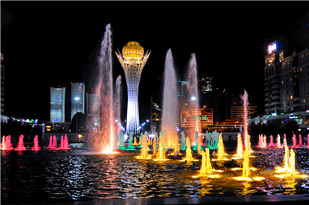 England
Kazakhstan
Russia            Astana
America      New York
China             Moscow
                        London
The Baiterek
The Astana Aquarium
The Khan Shatyr
         The London Eye
         Big Ben
         London Bridge
         Buckingham Palace
Checking up homeworkp 54-55  ex 2
Metro in Almaty
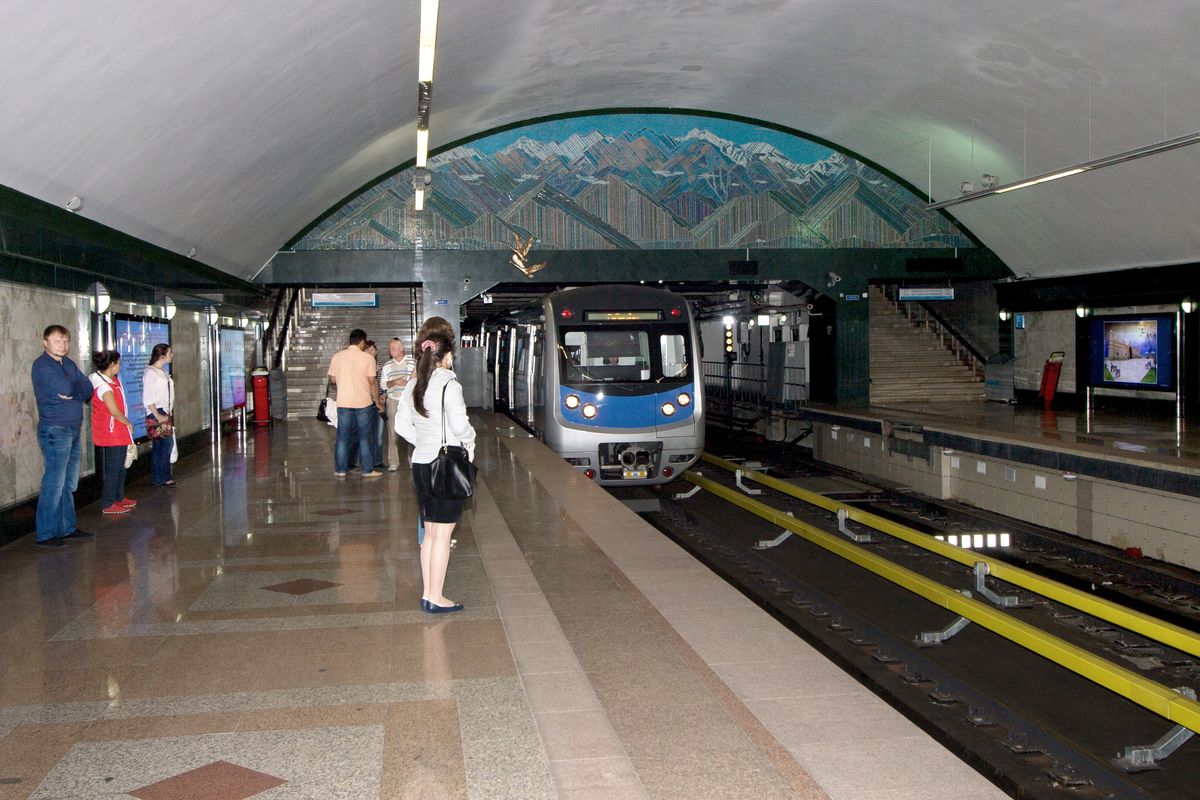 Metro in Almaty
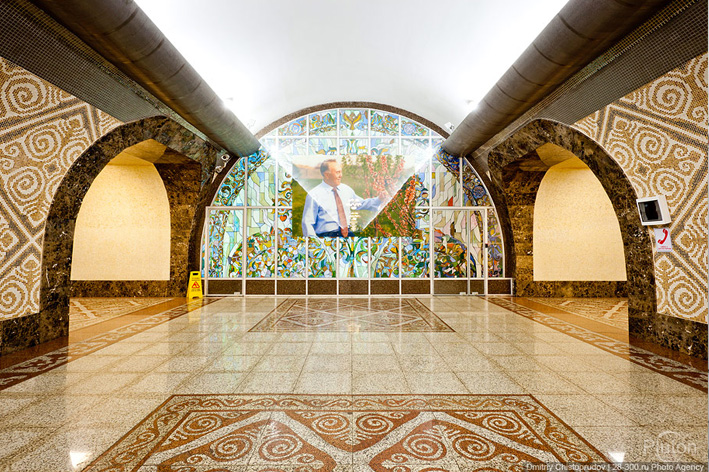 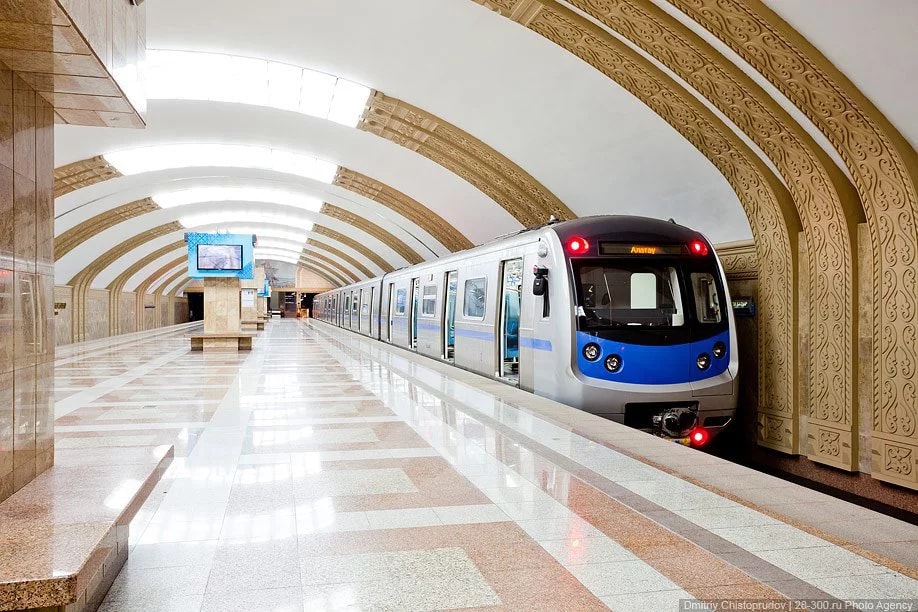 Metro in Almaty
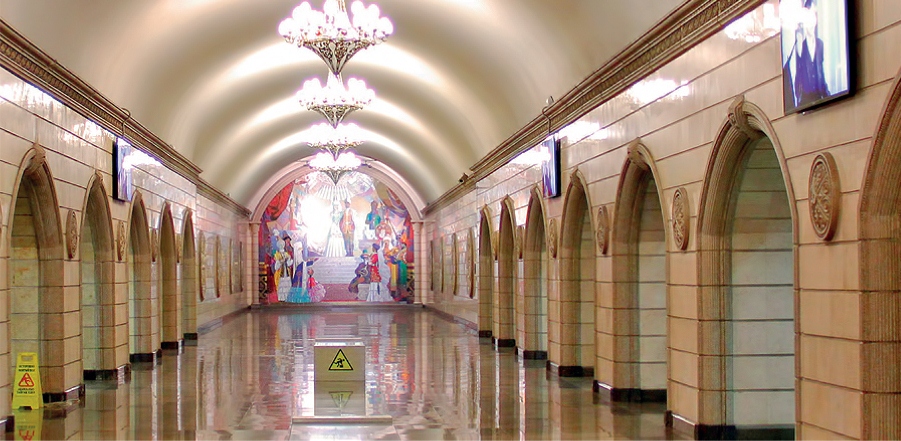 Metro in Almaty
The metro map
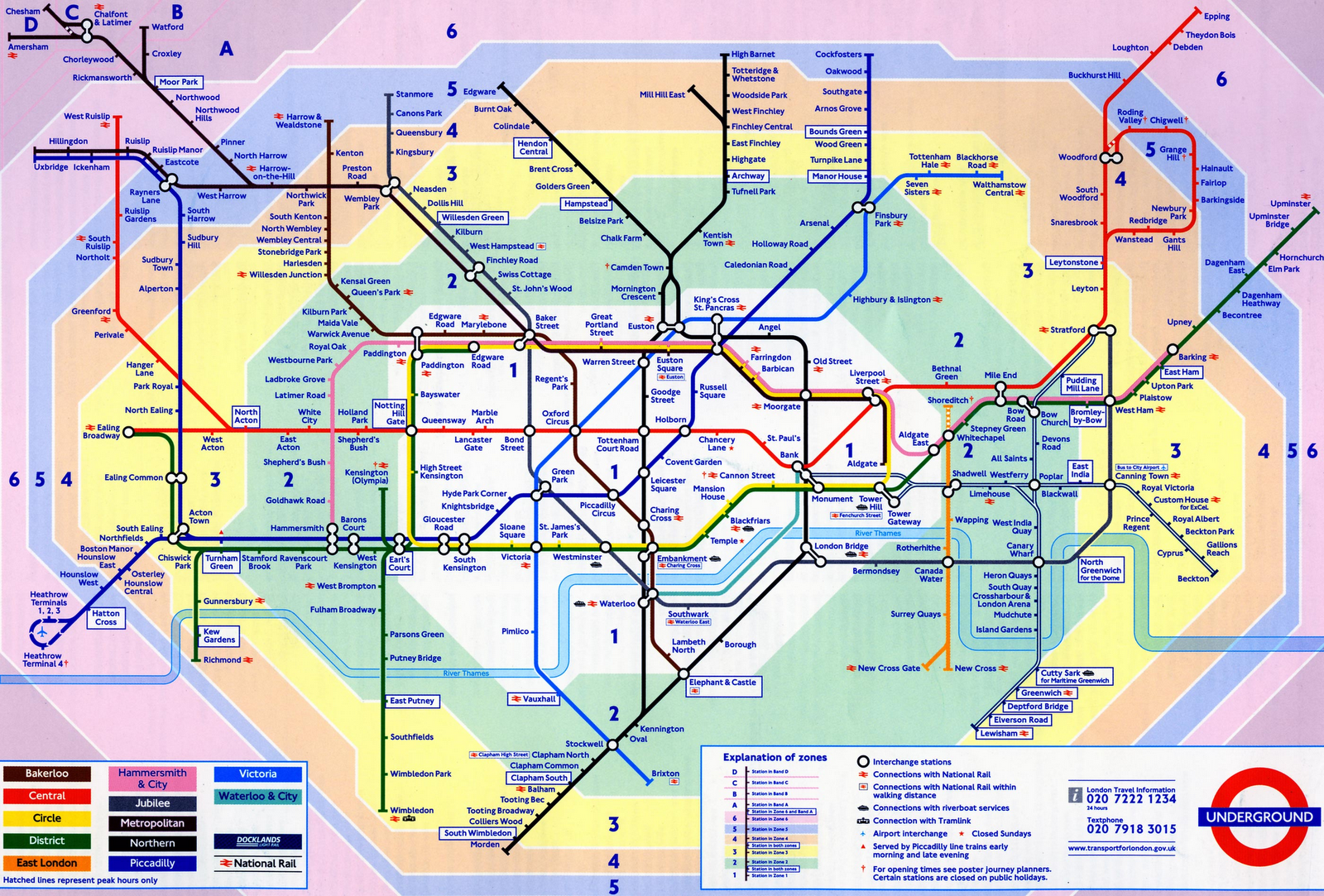 Metro in London
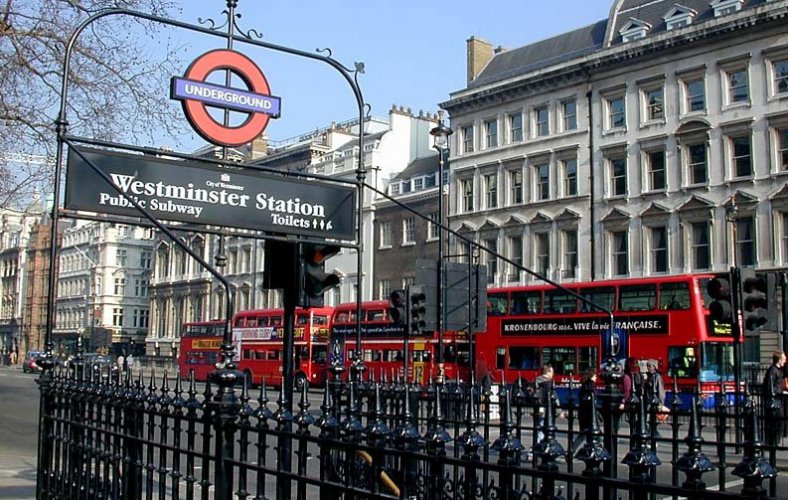 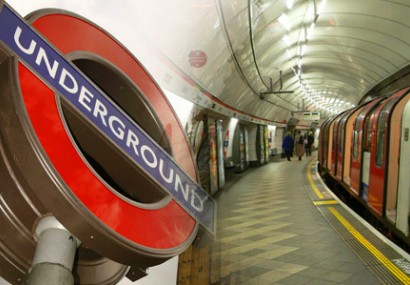 Metro in London
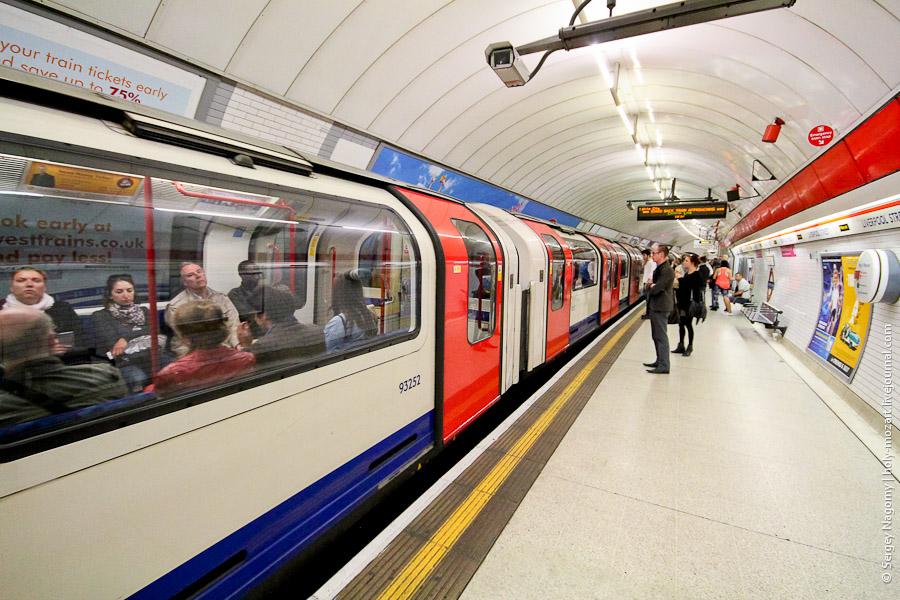 Metro in London
Listening  track 41 p 54
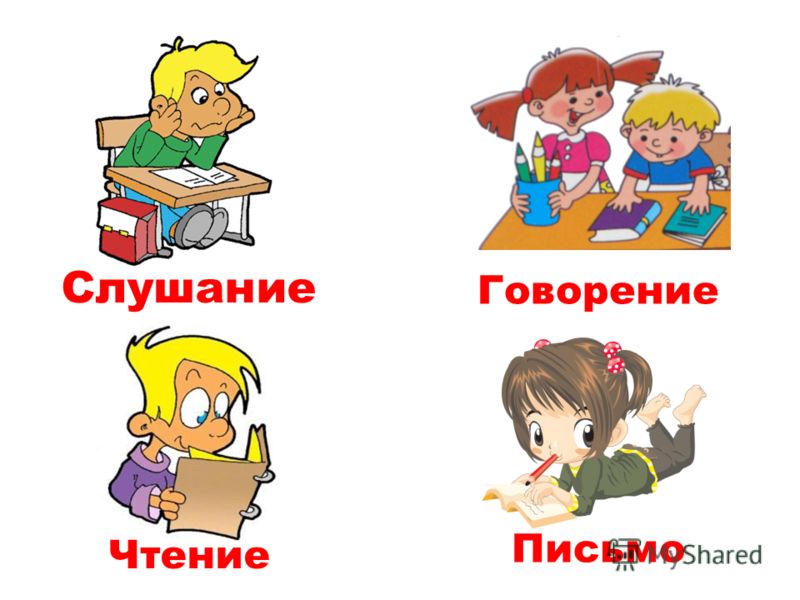 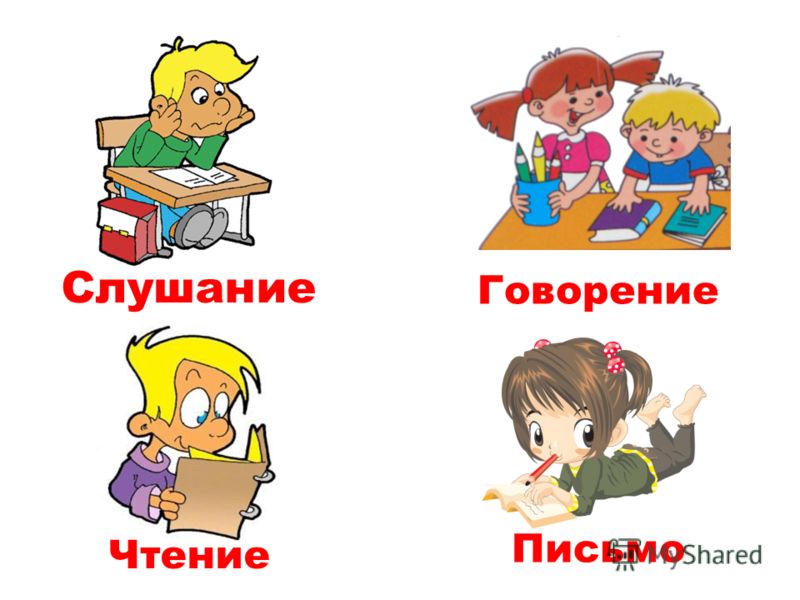 Reading p 54-55The metro in Kazakhstan
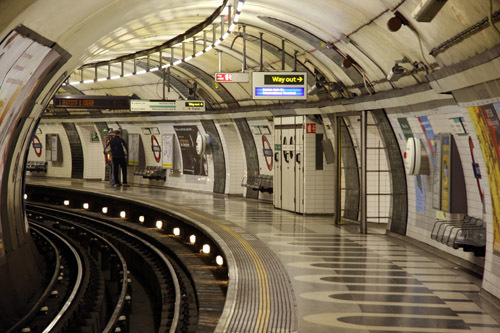 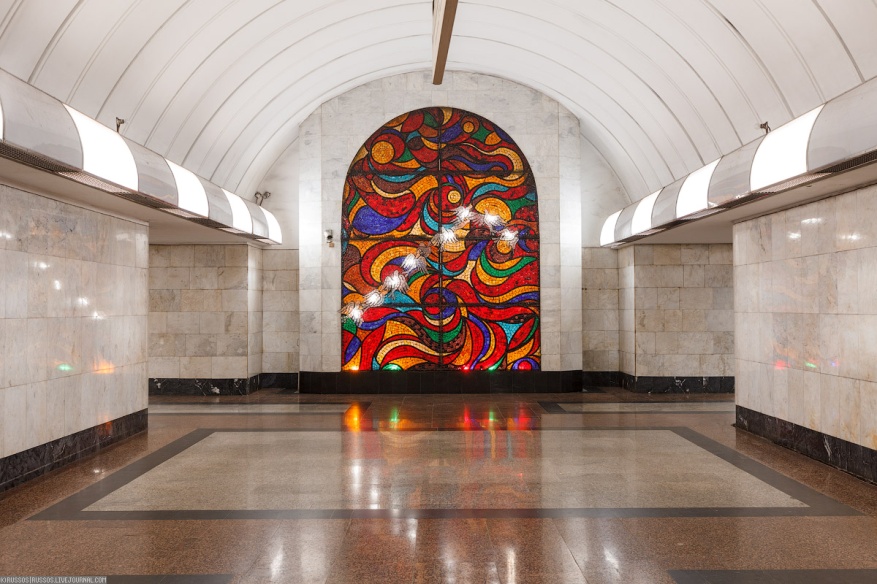 The metro in London
Answer the questionsex 3 p55
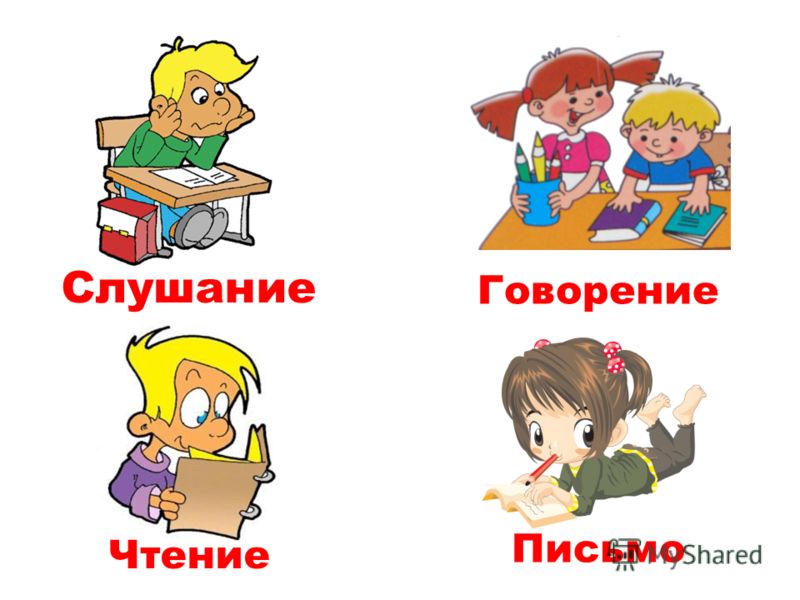 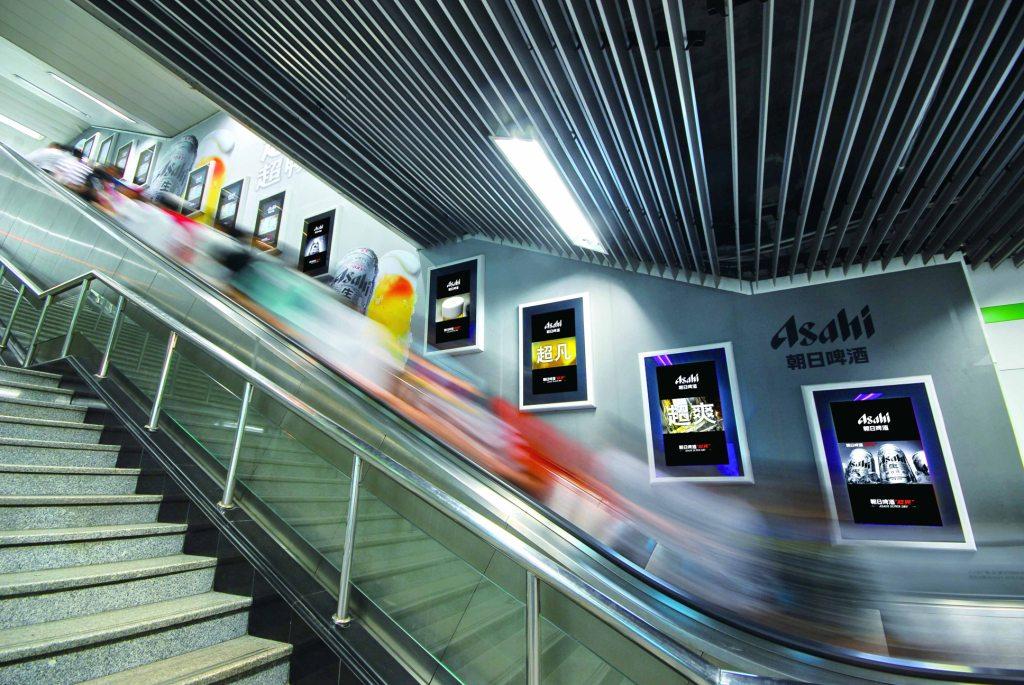 Physical drill
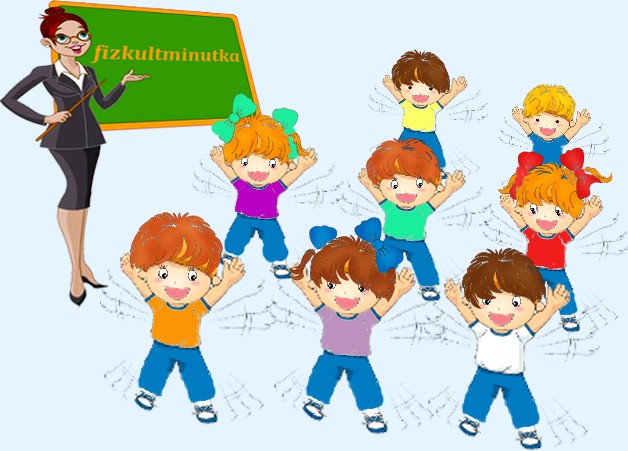 Video
Kinds of Transport
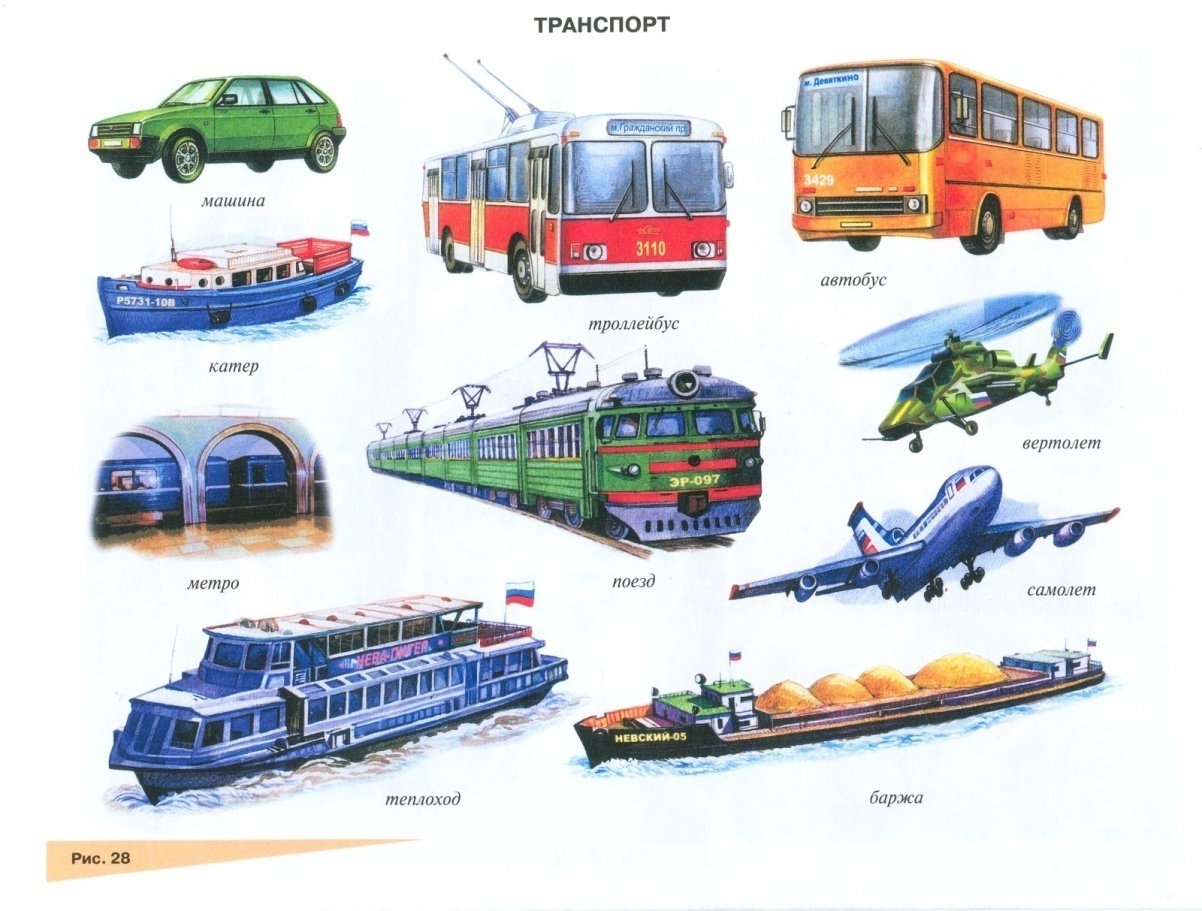 Kinds of transport:
a train
a plane 
a ship
a bike 


a tram



a metro
a taxi
a car
a bus
Rule:We use the preposition «by» before Kinds of transport:
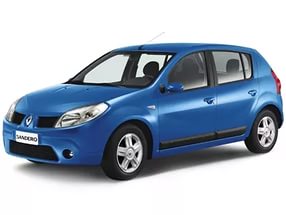 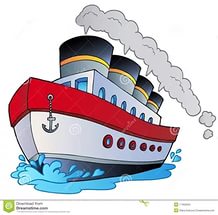 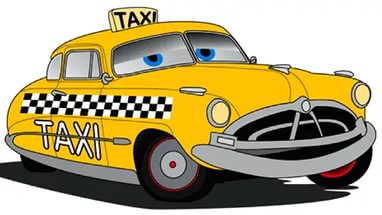 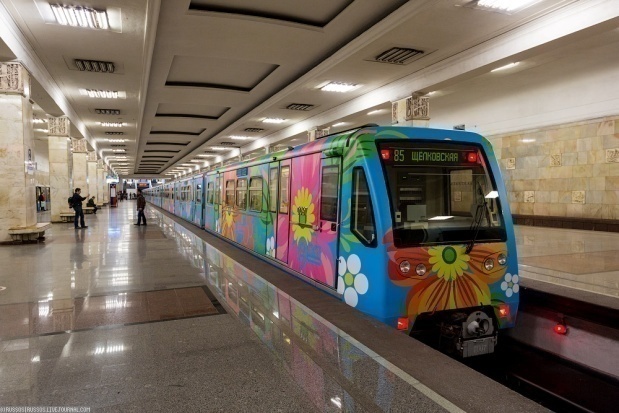 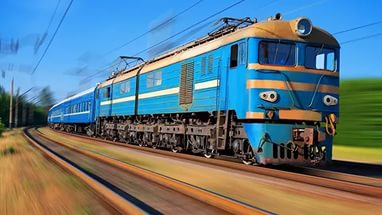 by train
by plane 
by ship
by bike
by metro
by taxi     
by bus
by car      
by tram
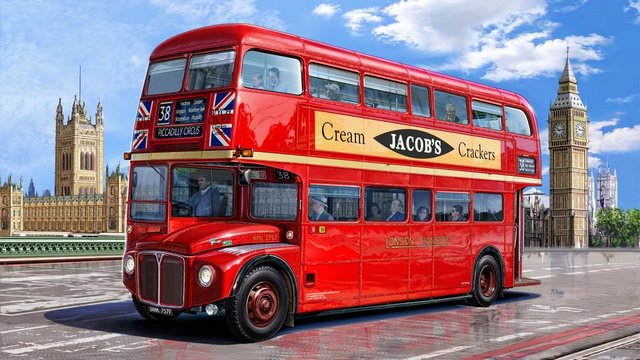 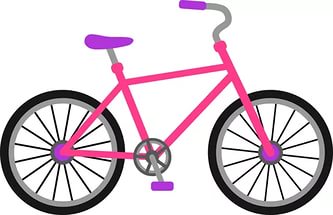 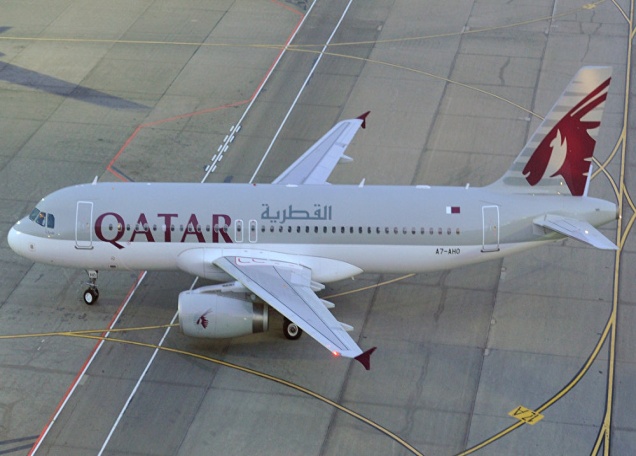 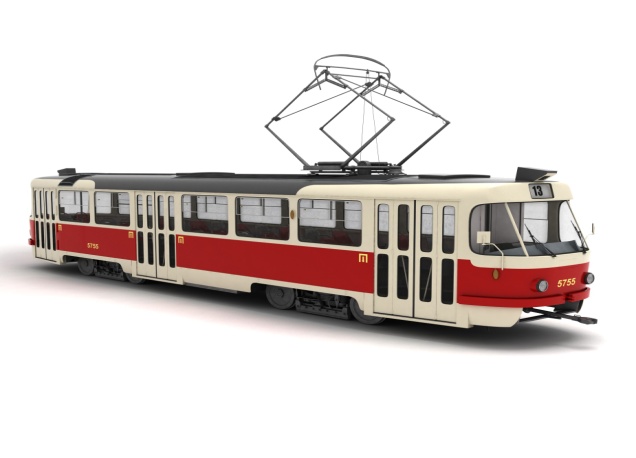 Write the missing letters: by t.ain          by pl.ne 
by s.ip           by bi.e
by met.o         by t.xi     
by b.s             by ca.      
              by tr.m
Check yourself : 
by train       by plane 
by ship        by bike
by metro     by taxi     
by bus         by car      
              by tram
Listening ex 2 track 42
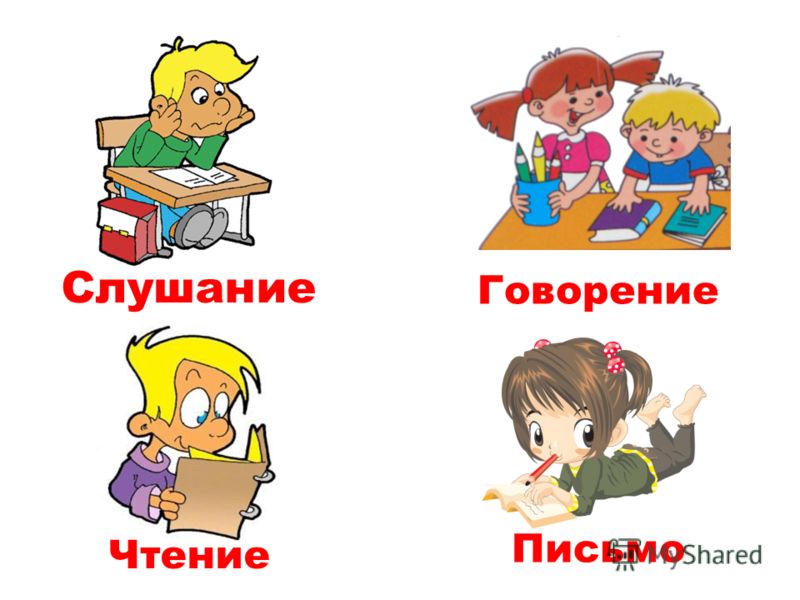 Reading speaking practiceex 2
I can go to Kazakhstan by train
1. How can you go to China? 
            - I can go to China by plane.   
2. How can you go to Russia? 
         - I can go to Russia by train.   
3. How can you go to New York? 
         - I can go to New York by ship.     
4. How can you go to Moscow ?  
             - I can go to Moscow  by car.
Writing practice
1. I can go to…  by train. ( ship, dog, Russia.)
2. We ….go to China by plane. ( there, museums, can )
3. You can  go to London by….. ( ship, friend, river )
4. We  can  go to England ….bus. ( on, by, in ) 
5. You can …to Kazakhstan by car.(eat, go, fly)
KEY:        1 – Russia  2 – can   3 – ship4 – by5 - go
Marks :     0 – «5»     1 – «4»     2 – «3»     3 – «2»
The Khan Shatyr
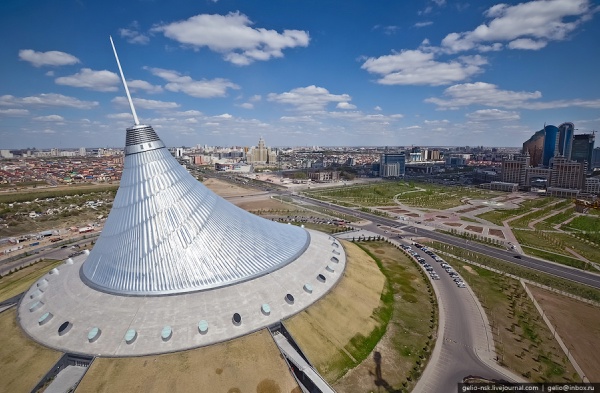 The Bayterek
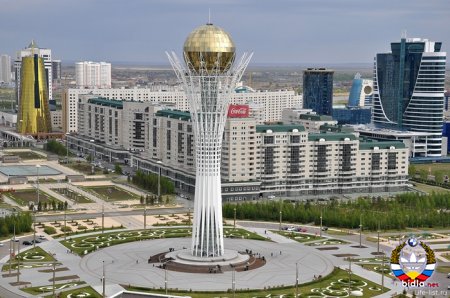 The Astana Aquarium
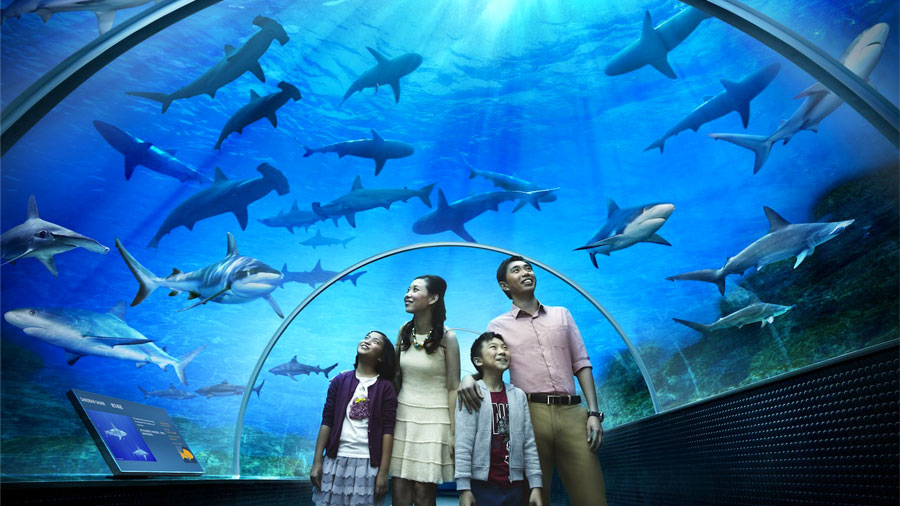 Buckingham Palace
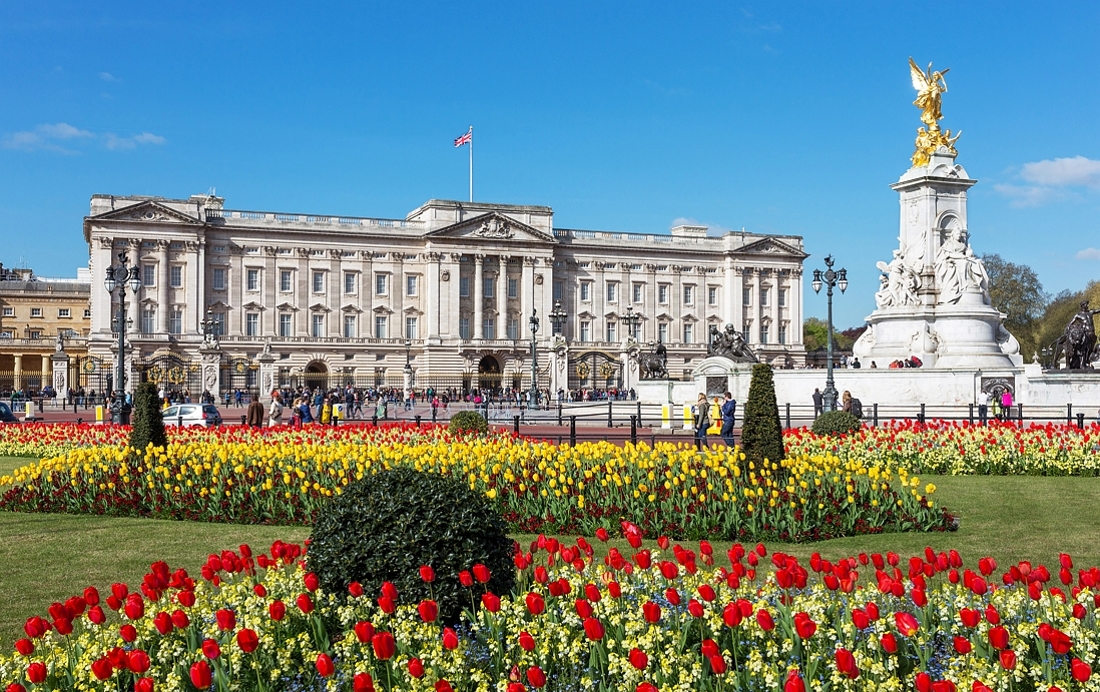 The London Eye
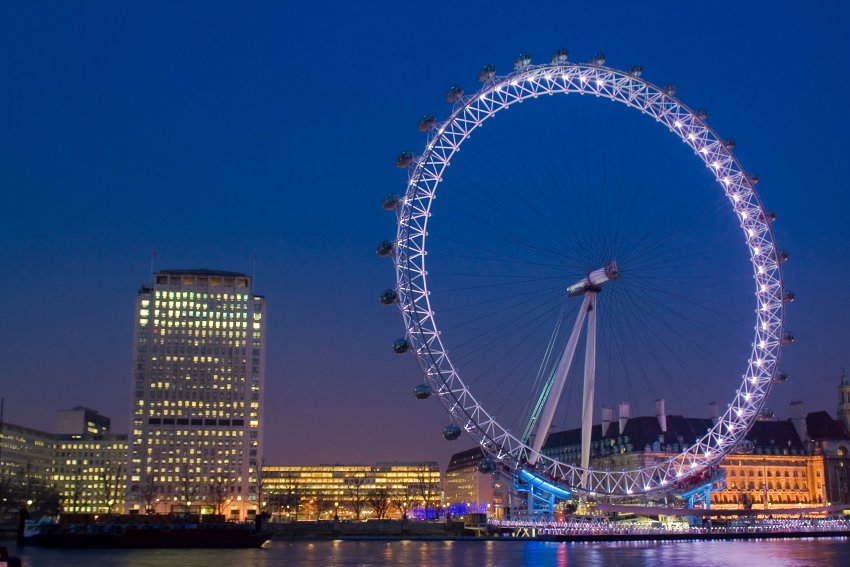 Big Ben
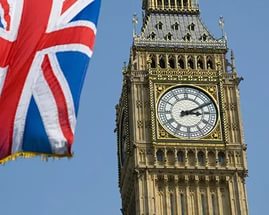 London Bridge
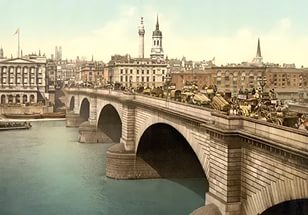 English proverbs
East or West home is best.
There is no place like home.
Homework
Workbook ex. 5, р. 53
р. 106 - new words
Writing PracticeYou……
A songTravelling
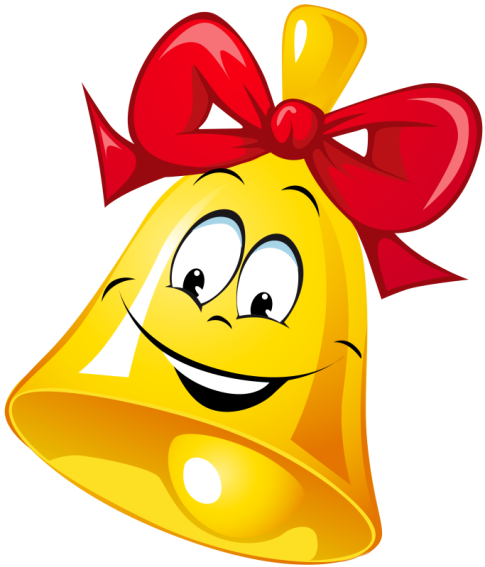 The lesson is over!Goodbye!
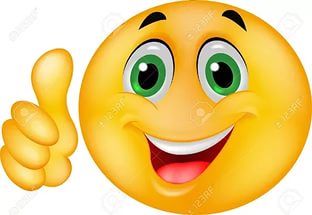 Thank you!
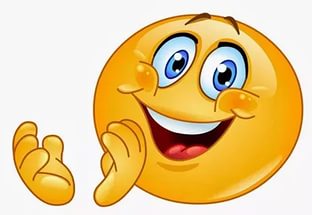